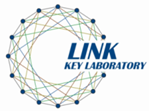 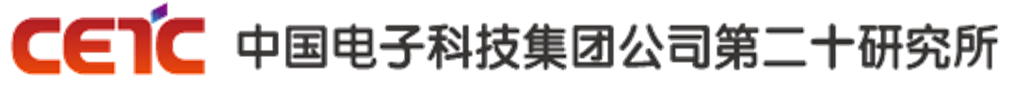 AoI Optimal Trajectory Planning for Cooperative UAVs:
A Multi-Agent Deep Reinforcement Learning Approach
 KaiChi1,2 *, FuqiangLi1 , FanZhang3   , MengjieWu3  , ChaoXu3
1Key Laboratory of Technology on Data link
2State Key Laboratory of Integrated Service Networks
3School of Information Engineering Northwest A&F University Yangling,Shaanxi,China  
*E-mail: chikai_2009@126.com
The Age of Information (AoI) has been proposed as a novel performance metric to assess the information freshness by measuring the time elapsed after the latest successful transmission of the valid update packet
Deploying UAVs for data collection has been regarded as a promising approach to improve the information freshness.





This paper focuses on proposing a distributed algorithm to design the trajectories of a group of UAVs, which cooperatively collect data packets generated at IDs and send them to the BS continuously.
The UAVs need to cooperatively control their trajectories in a distributed manner to decide when to collect data from IDs and when to recharge at the CS.
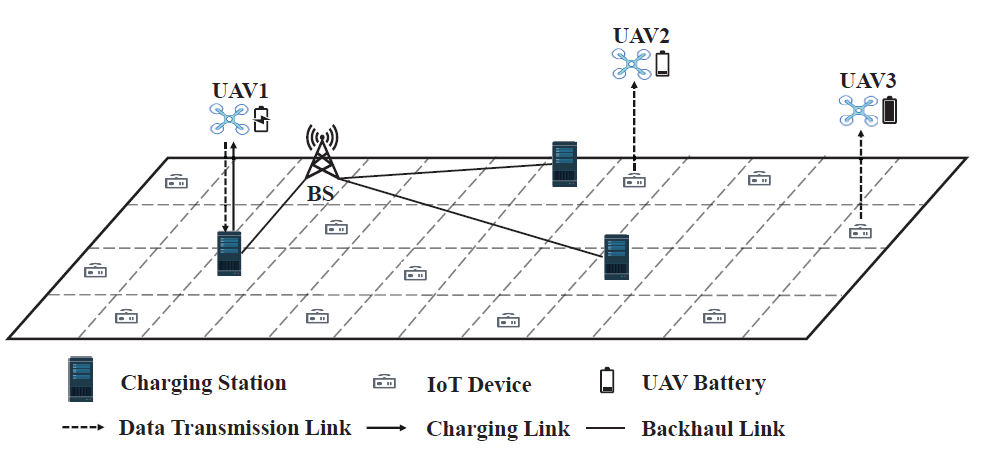 Illustration of a UAV-aided IoT network
Network model
(1)  Consider a UAV-aided IoT network with M UAVs deployed to cooperatively collect update packets generated by N IDs on the ground and send them back to the BS.
(2) It is assumed that the status update arrivals at different IDs follow the Bernoulli process and UAVs fly above the RoI at a fixed height and with a fixed speed.
(3) A few charging stations are deployed in the RoI, which enable UAVs to recharge their self when necessary.
Architecture of our proposed QMAUTP algorithm
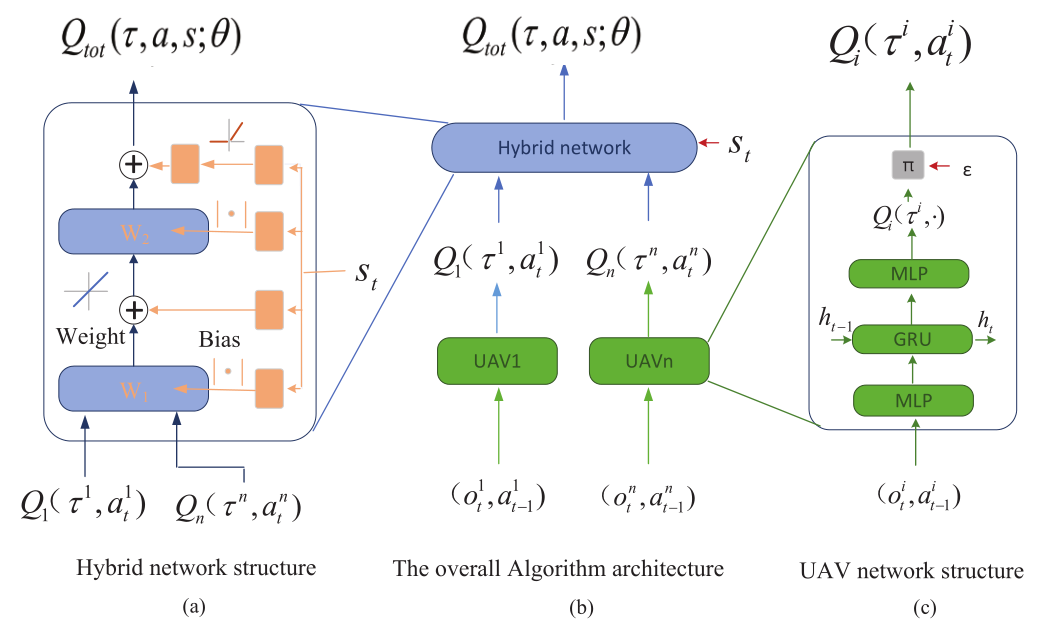 Joint and individual action-value functions
AoI dynamic
(1) AoI dynamics at UAV m:
(2)AoI at the BS :
Network training
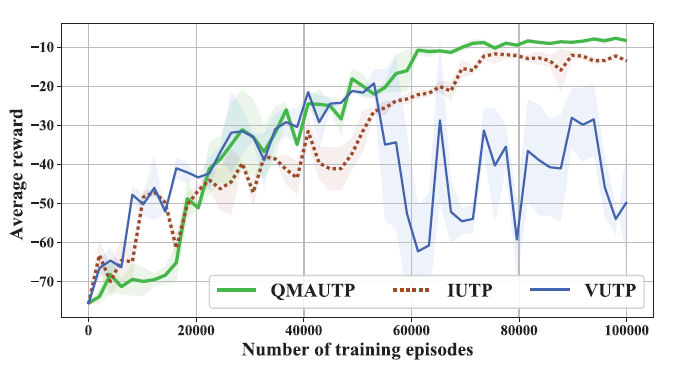 The method will solve The UAVs AoI-optimal distributed trajectory planning problem, and  it is superiority over the baseline MADRL algorithms.
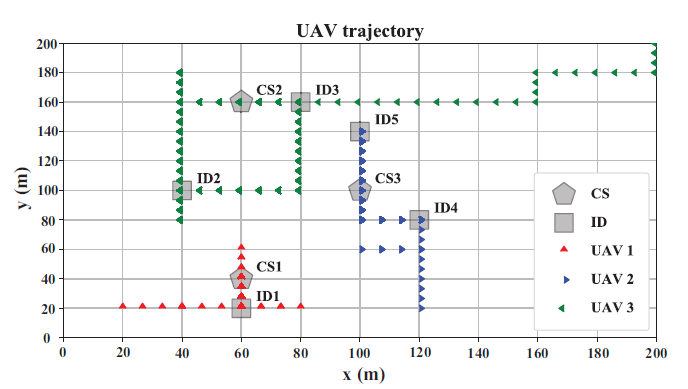 Further consider the heterogeneity of UAVs, which may be equipped with different device and associated with various tasks.
The large-scale action and observation spaces should be further studied.